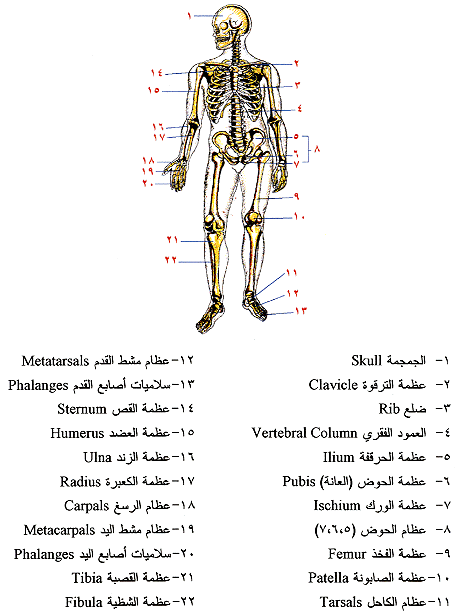 [Speaker Notes: الأفتتاحية: من شريحة 1- 2]
[Speaker Notes: http://ar.mybag.ofek.cet.ac.il/Dashboard/Activity/ShowActivity.aspx?gItemID=8cbf2a18-a5a4-43d3-8e81-5a094a0f0c77&lang=2&pNum=1#TabIndex=0]
ثالثاً : المفاصل 
وهي تربط العظام ببعضها وتسمح للعظام بالحركـــة بشكل مناسب .
أنواع المفاصل:
كروي.
رزّة.
درزي.
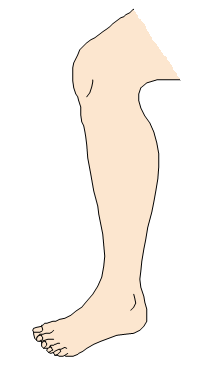 [Speaker Notes: العرض من شريحة رقم 3- 8]
إن العــظــــام تنمــــو وتــزداد فـي صلابتــها وللحفــاظ عليها لا بــــــد مـــــــــن العنايــــــــة بسلامتـها، بإتـــباع العــــادات الصحية السليمة.
أنواع ا لمفاصل
النوع الثاني
النوع الأول
ثابتة
متحركة
تقسم إلى
تقسم إلى
محدودة الحركة
واسعة الحركة
ذات
ذات
ذات
اتجاهين
جميع الاتجاهات
اتجاه واحد
[Speaker Notes: التطبيق من شريحة 9- 33]
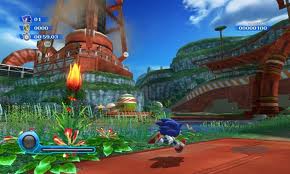 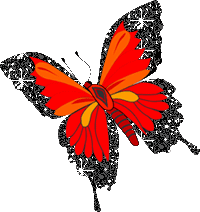 لعبة وقت المغامرة مع هيكل
دخول
أمامك 10 أسئلة على كل سؤال هُنالك عدة خيارات، عليك أختيار الإجابات الصحيحة لكي تتمكن من الفوز مع هيكل
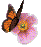 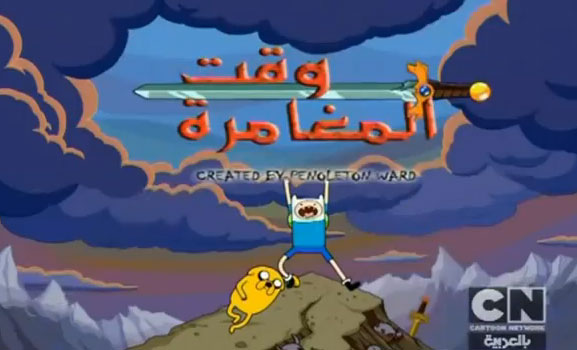 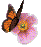 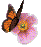 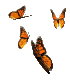 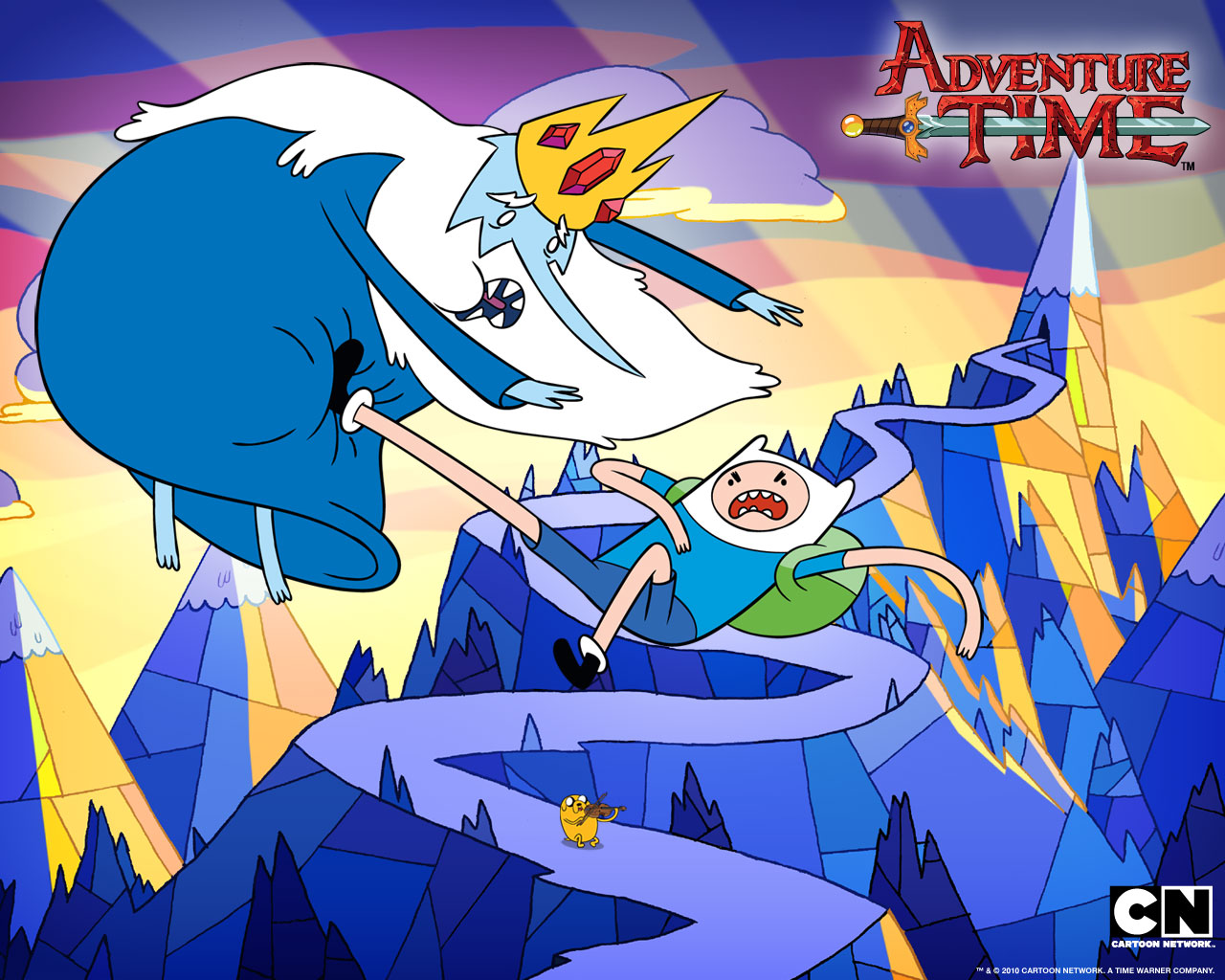 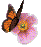 أمامك 10 أسئلة لإنقاذ هيكل
ابدا اللعب
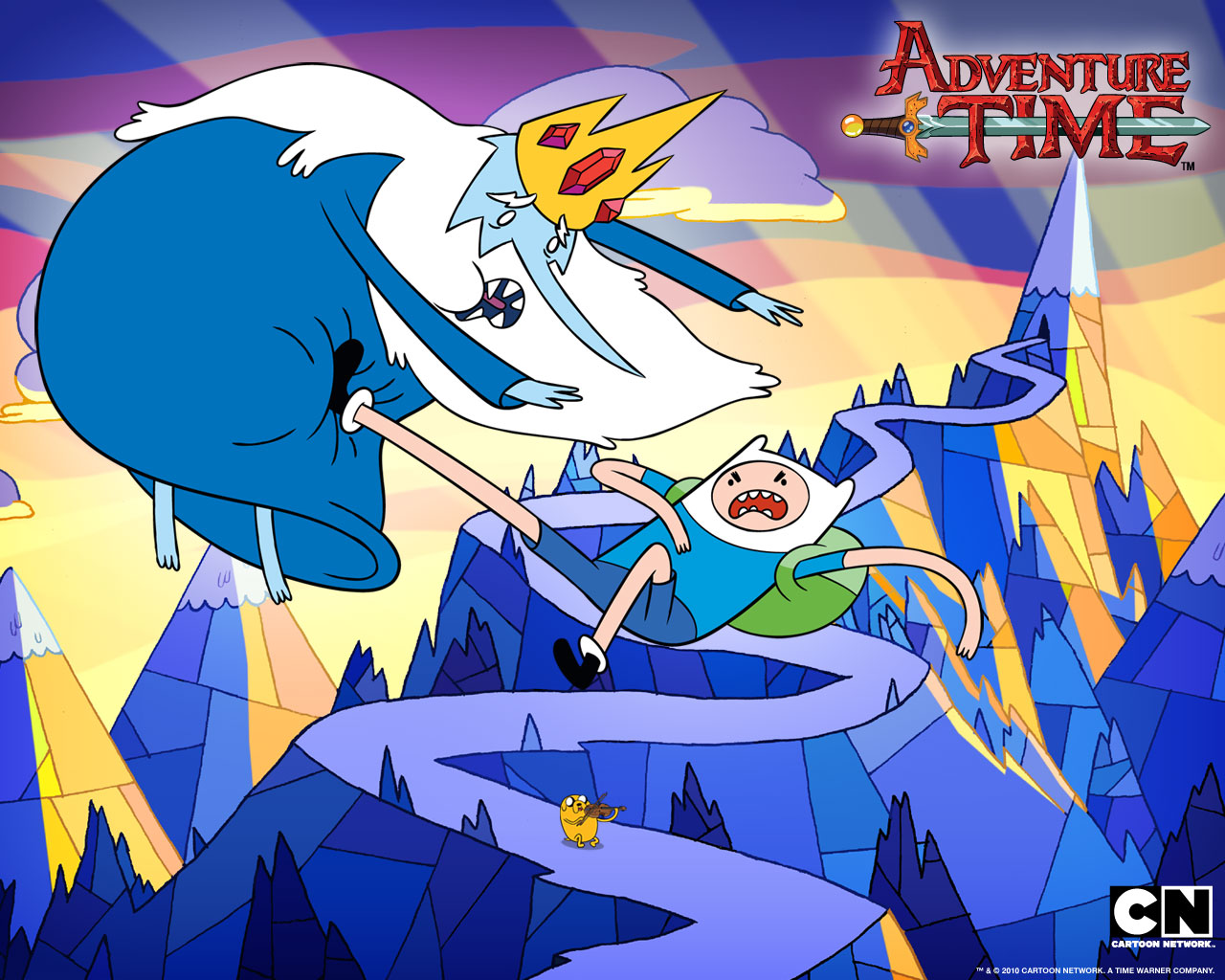 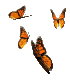 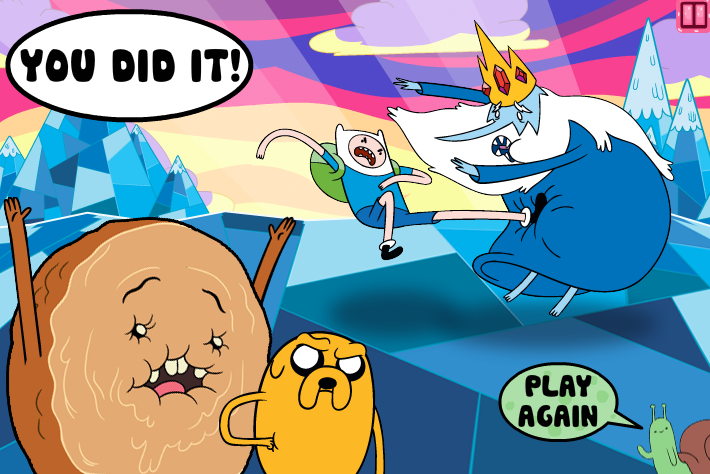 1.أنواع المفاصل من ناحية الحركة
2. نوعان.
1. ثلاثة أنواع
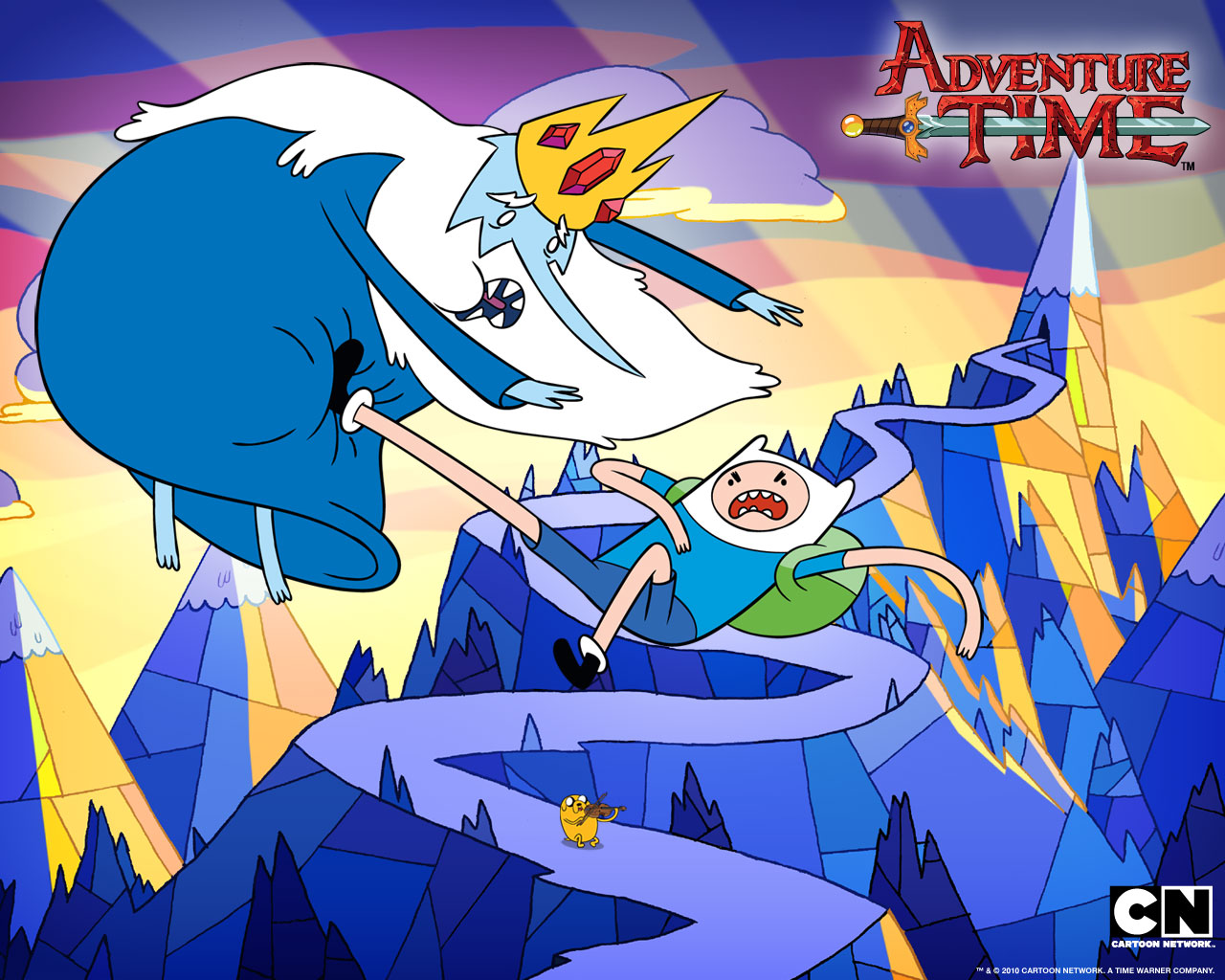 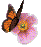 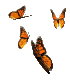 أمامك 9 أسئلة لإنقاذ هيكل
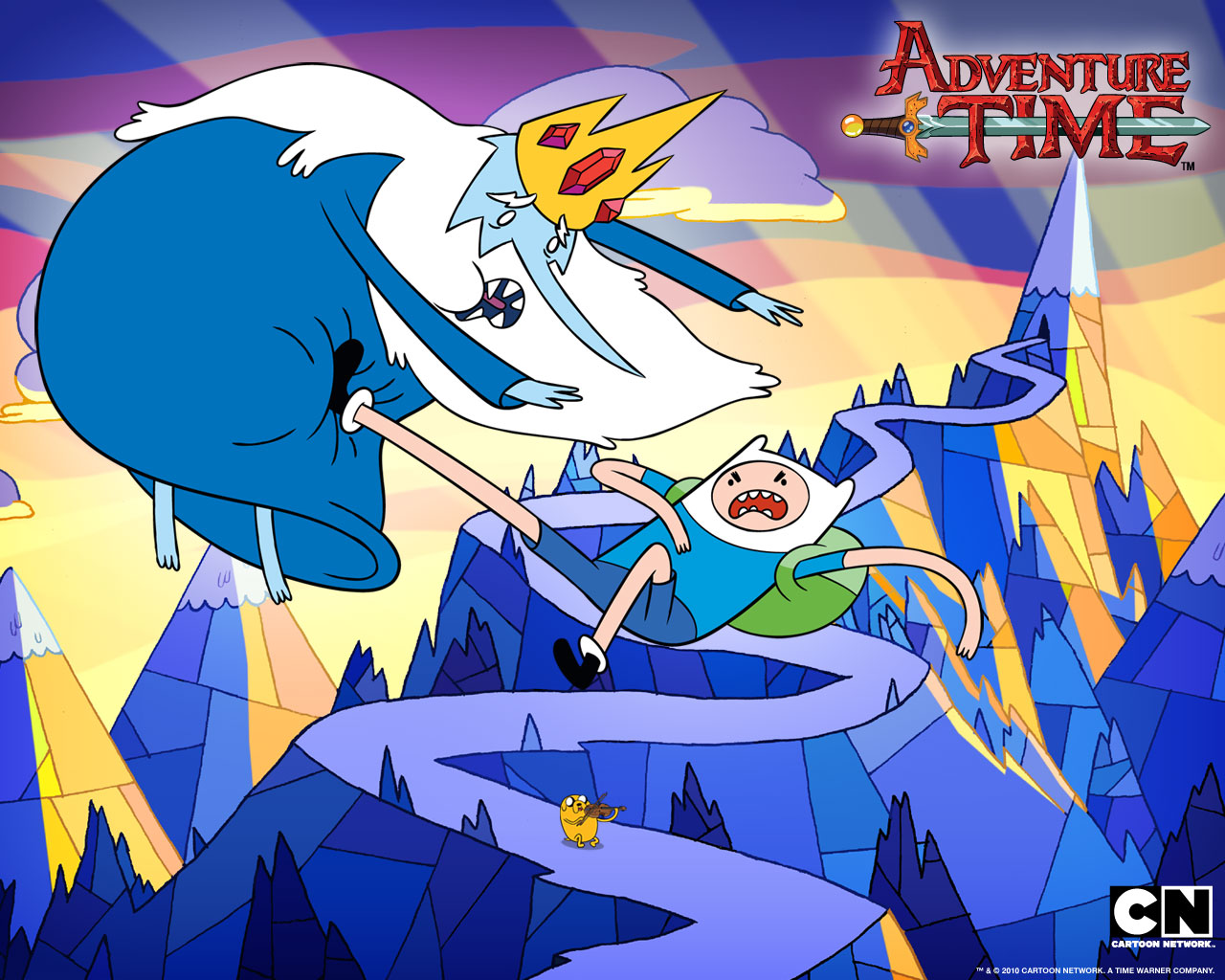 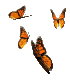 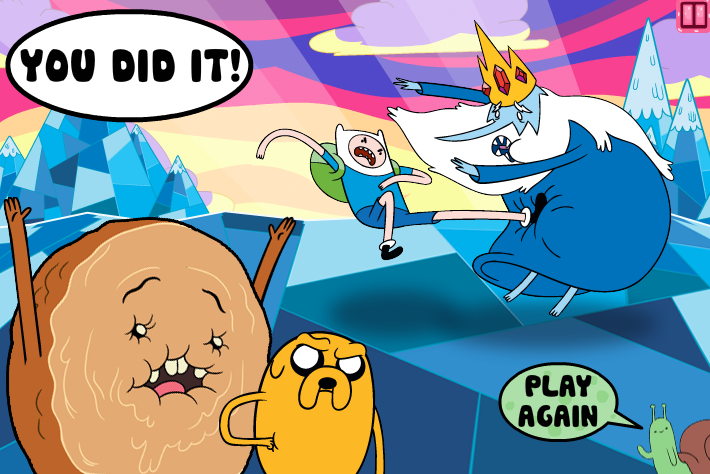 2. عظام الجمجمة مقسمة إلى قسمين وهما
2. عظام مخية وعظام الساعد
1. عظام مخية وعظام وجهية.
3. عظام وجهية وعظام العضد
4. ولا إجابة صحيحة.
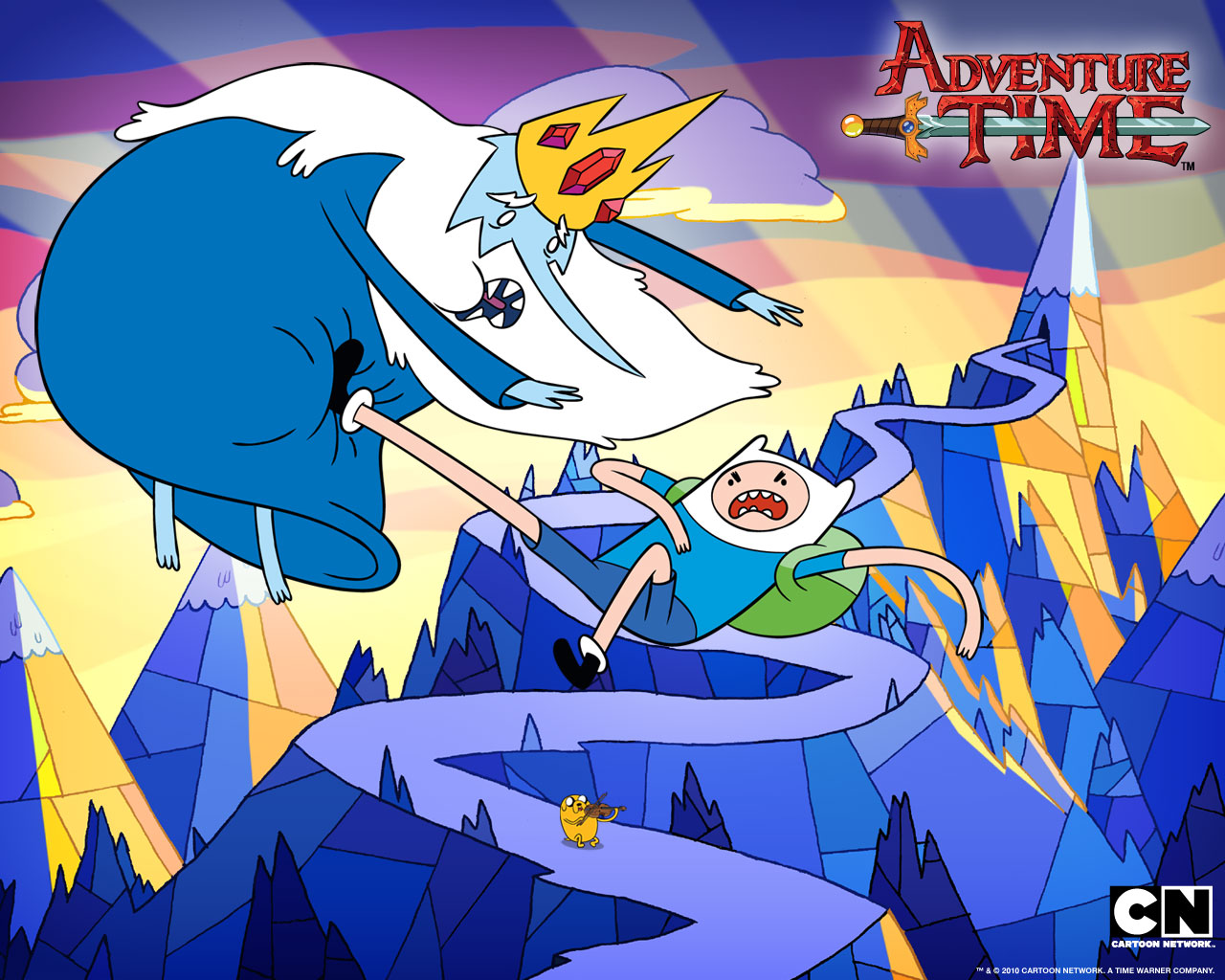 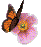 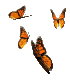 أمامك 8 أسئلة لإنقاذ هيكل
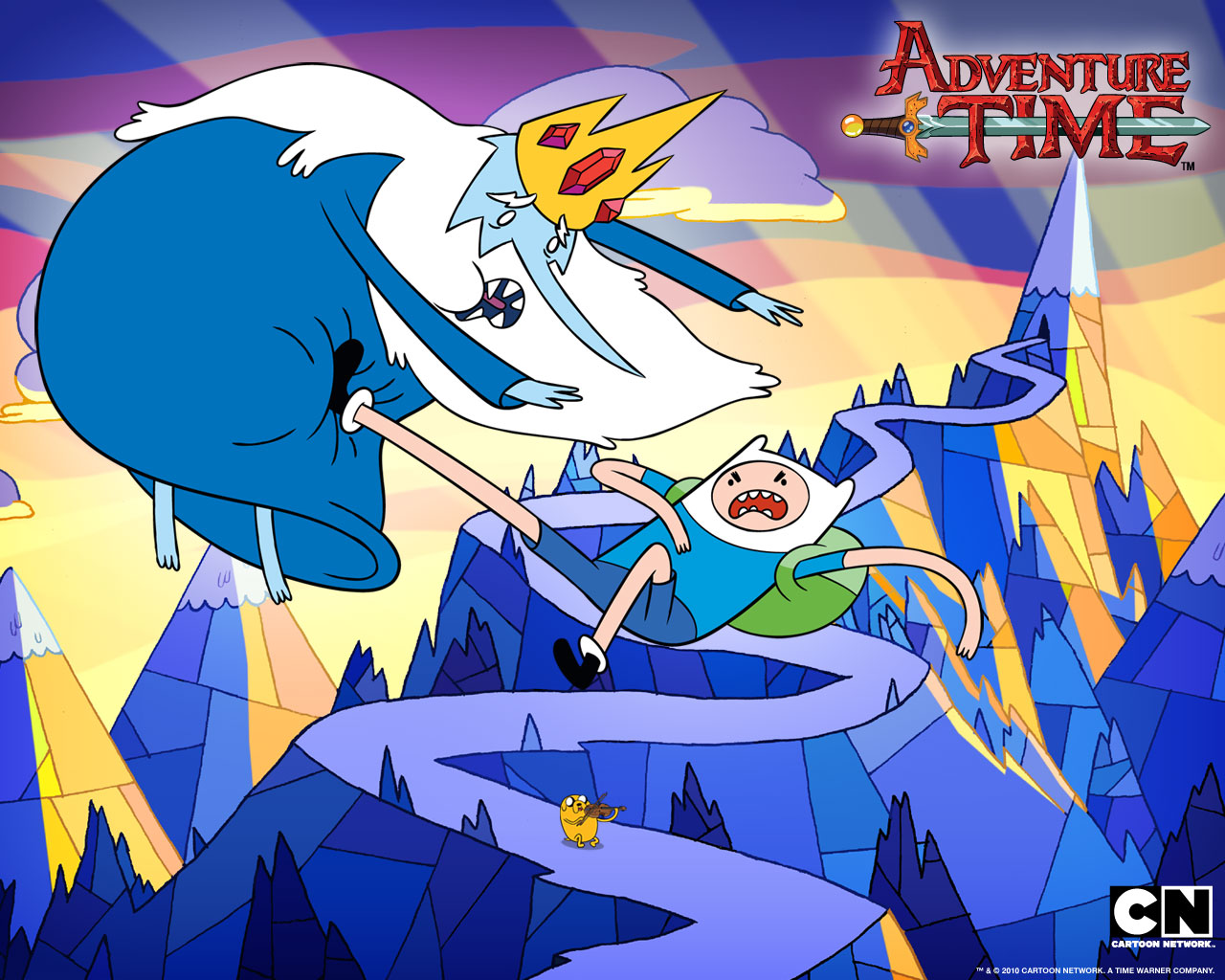 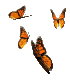 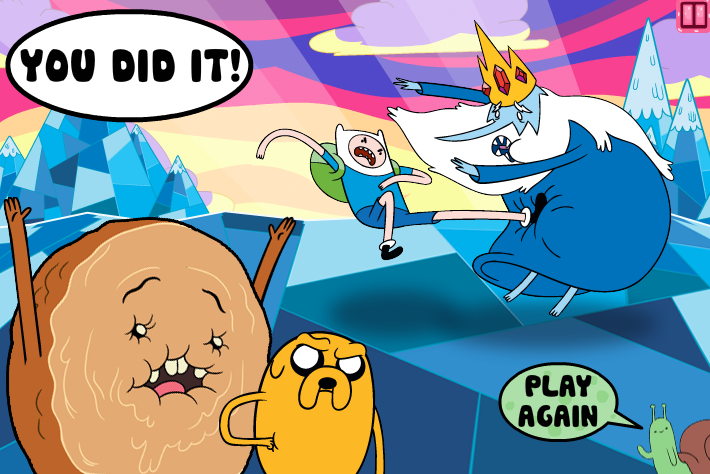 3. المفصل هو مقطع ما بين
2.عظمة وعضلة.
1. عضلة ووتر.
3.عظمتين.
4. كل الإجابات صحيحة.
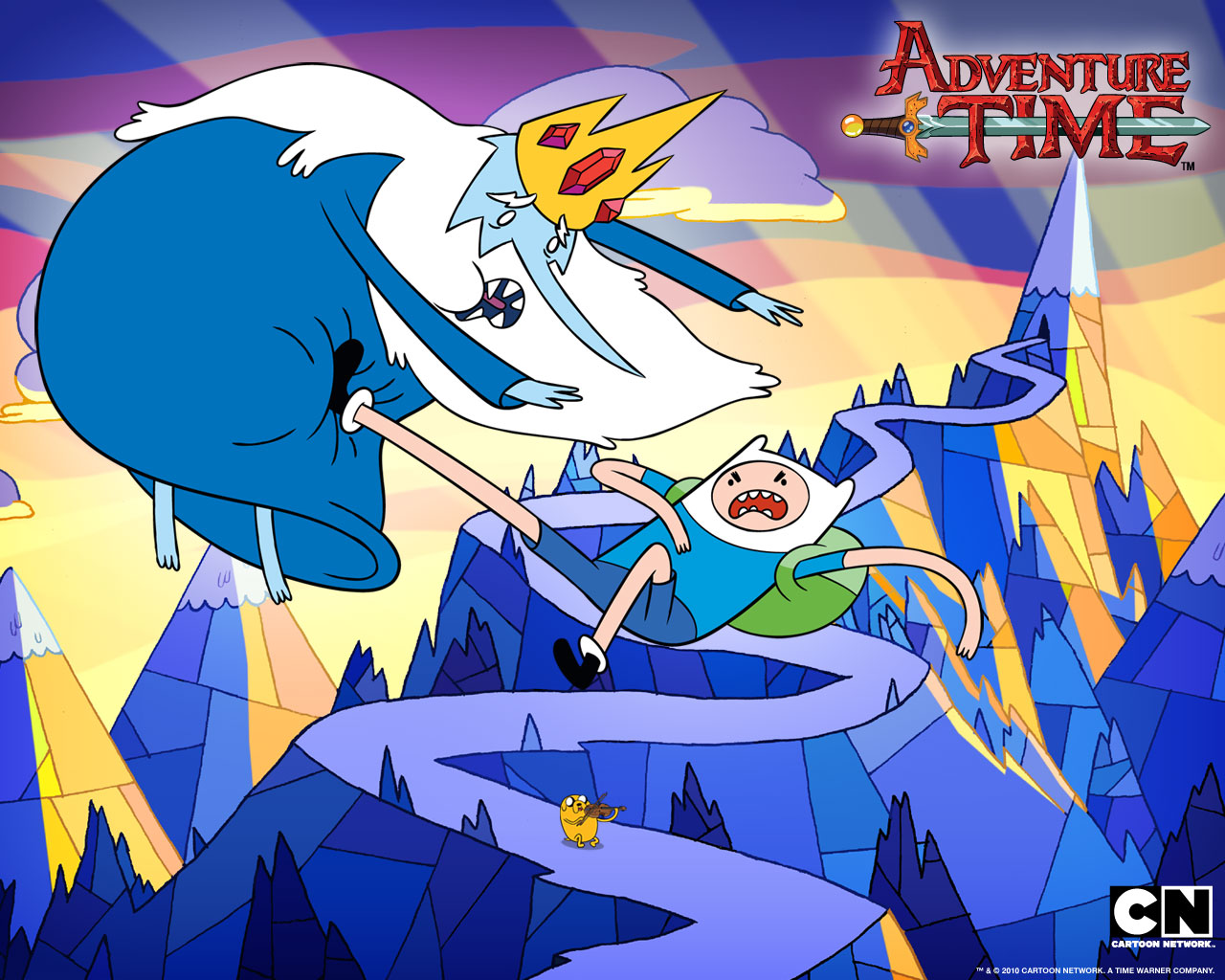 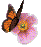 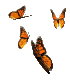 أمامك 7 أسئلة لإنقاذ هيكل
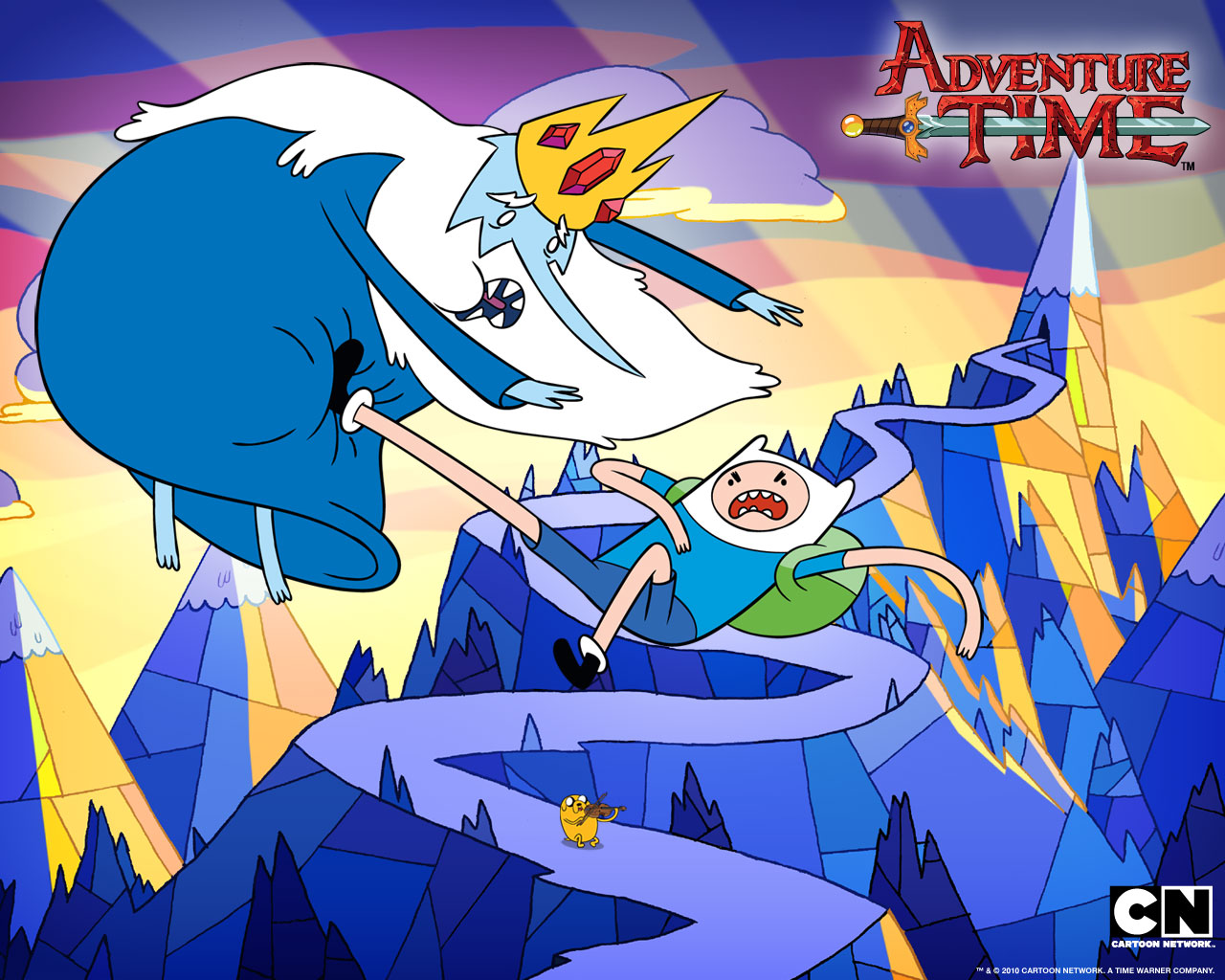 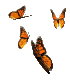 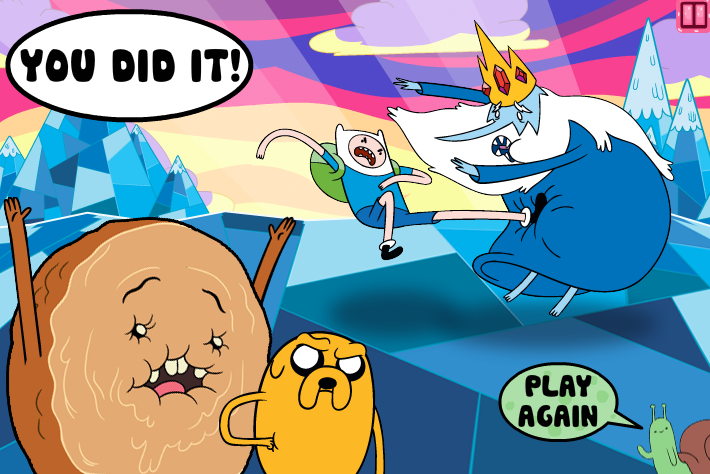 4. المفاصل ما بين عظام الجمجمة هي مفاصل
2. مفاصل عديمة الحركة.
1. مفاصل متحركة.
4. جميع الإجابات خاطئة.
3. الأجابتان صحيحتان.
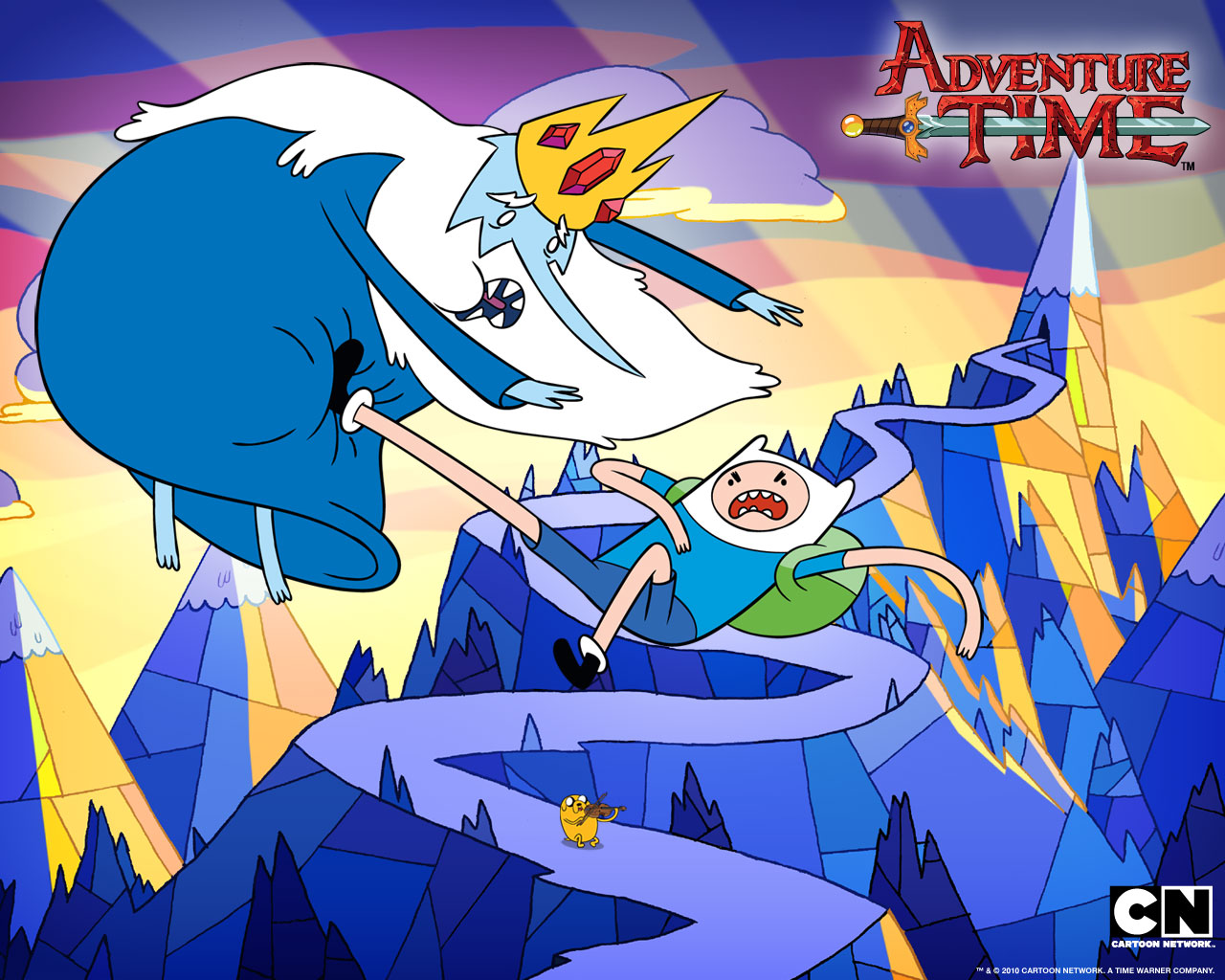 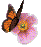 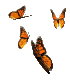 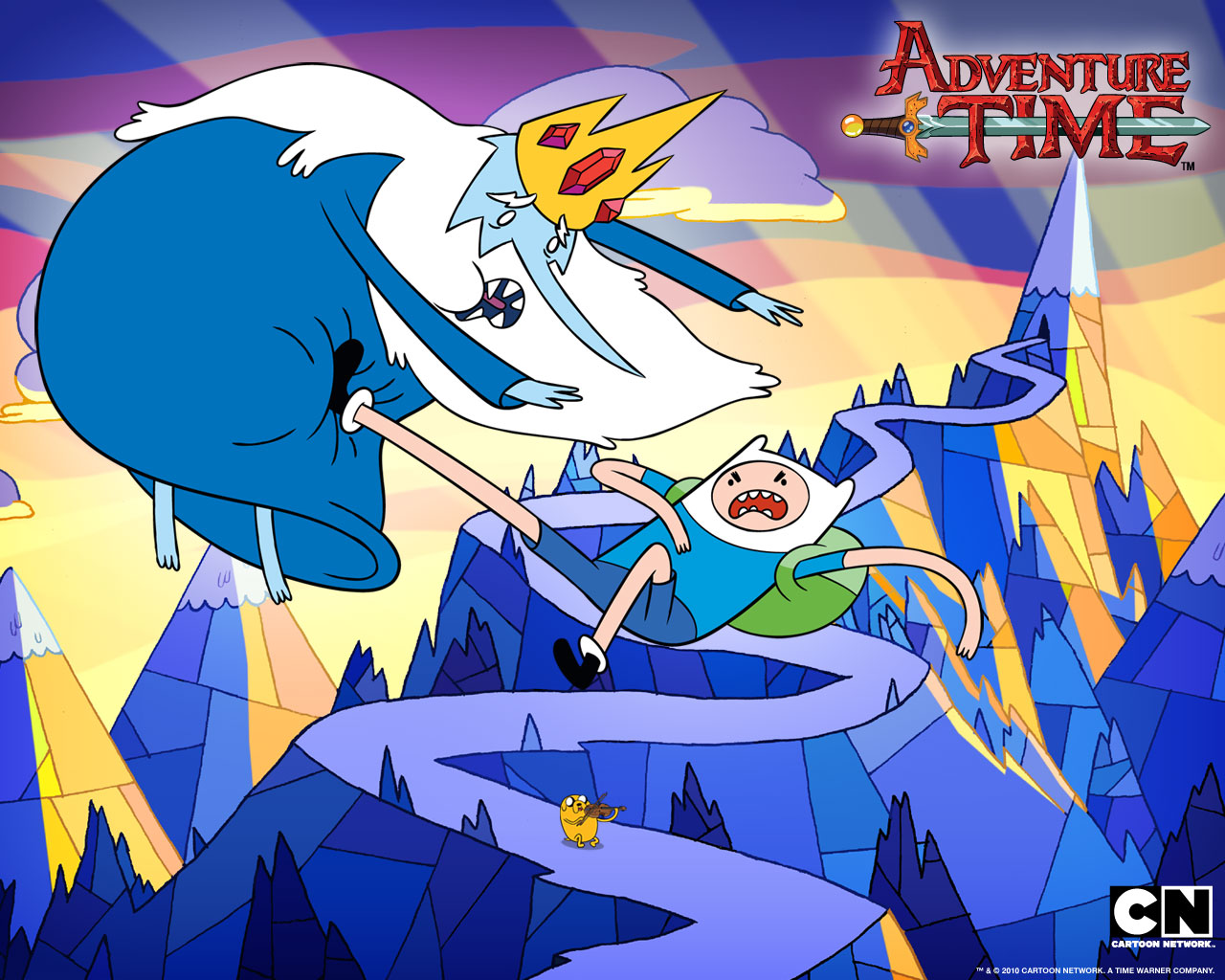 أمامك 6 أسئلة لإنقاذ هيكل
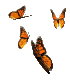 5. مفصل الكتف هو مفصل:
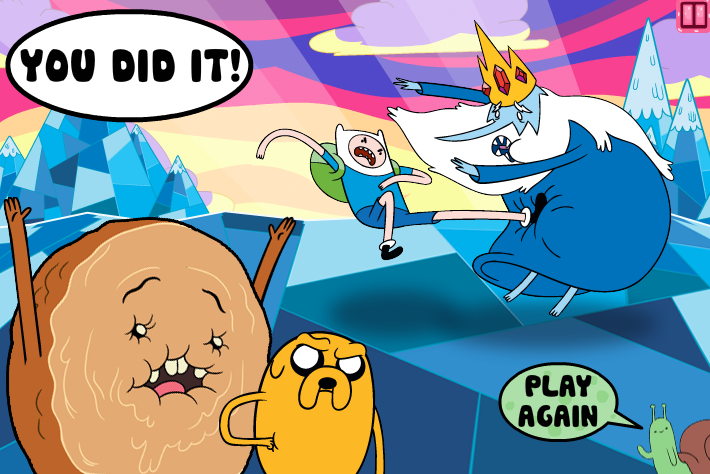 1.رزة.
3. درزي.
4. جميع الإجابات صحيحة.
2. كروي.
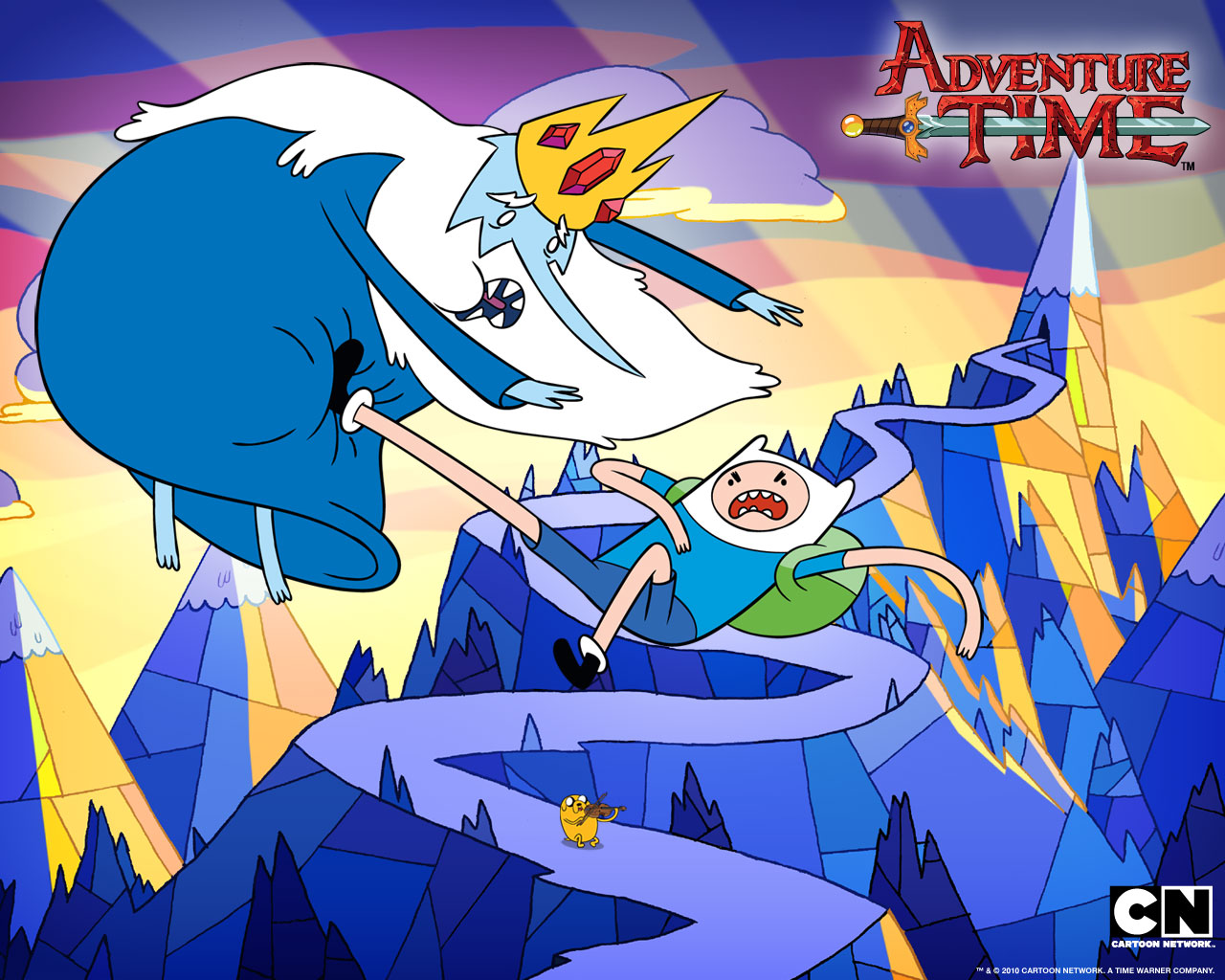 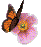 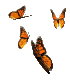 أمامك 5 أسئلة لإنقاذ هيكل
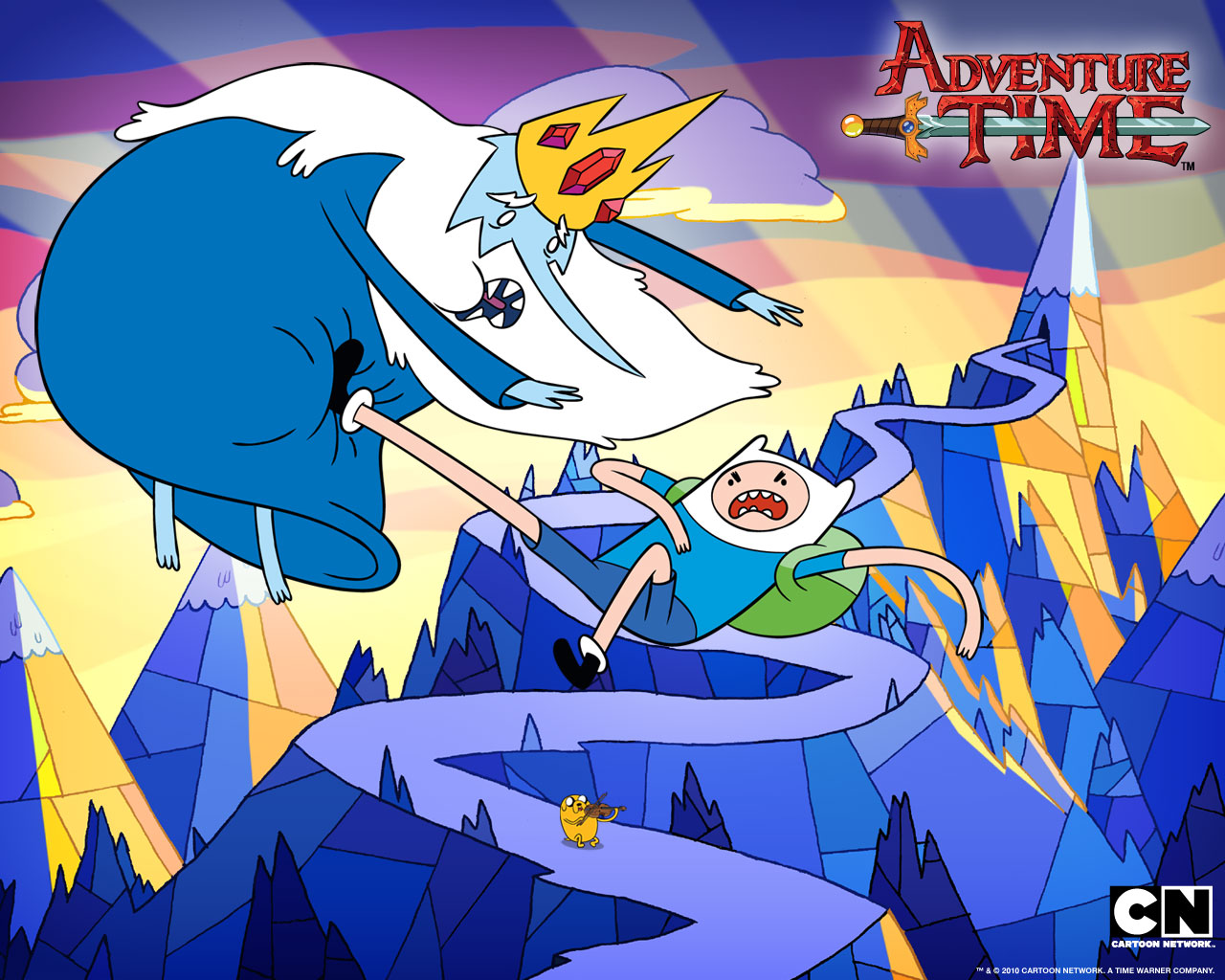 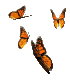 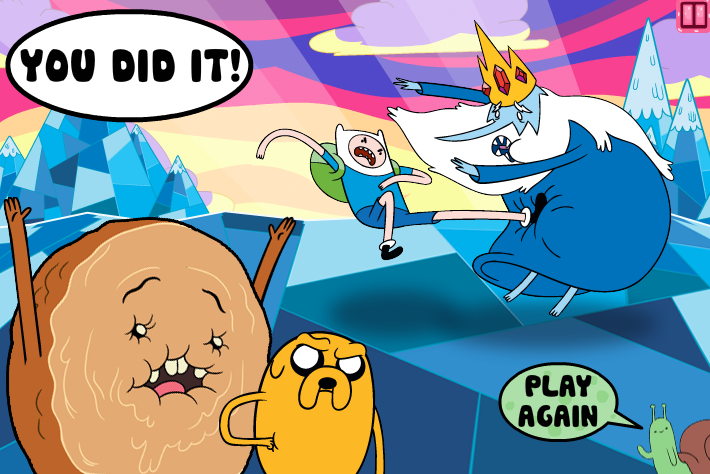 6. مفصل المرفق هو مفصل:
1. مفصل كروي.
2. مفصل درزي.
3. مفصل رزي
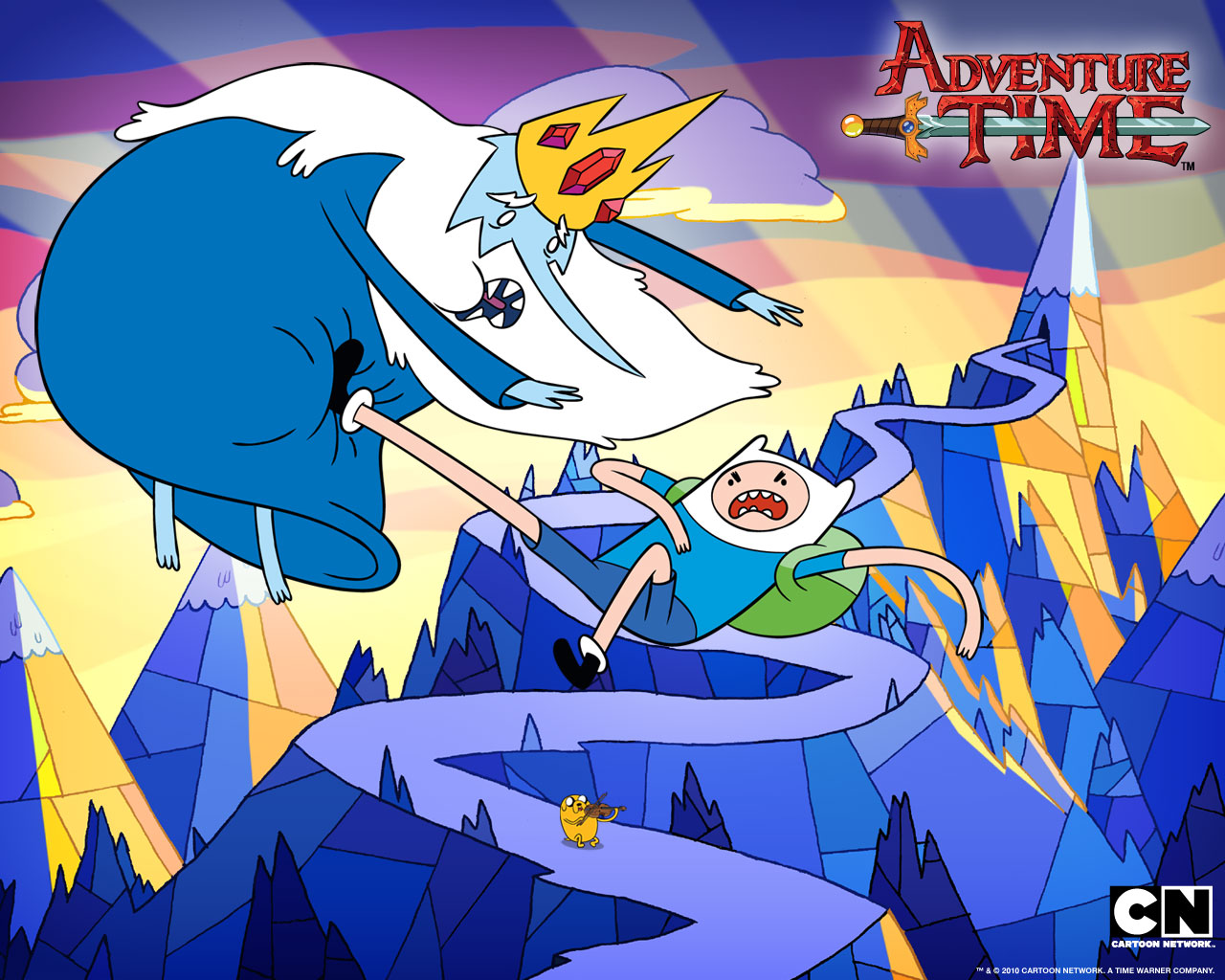 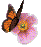 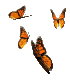 أمامك 4 أسئلة لإنقاذ هيكل
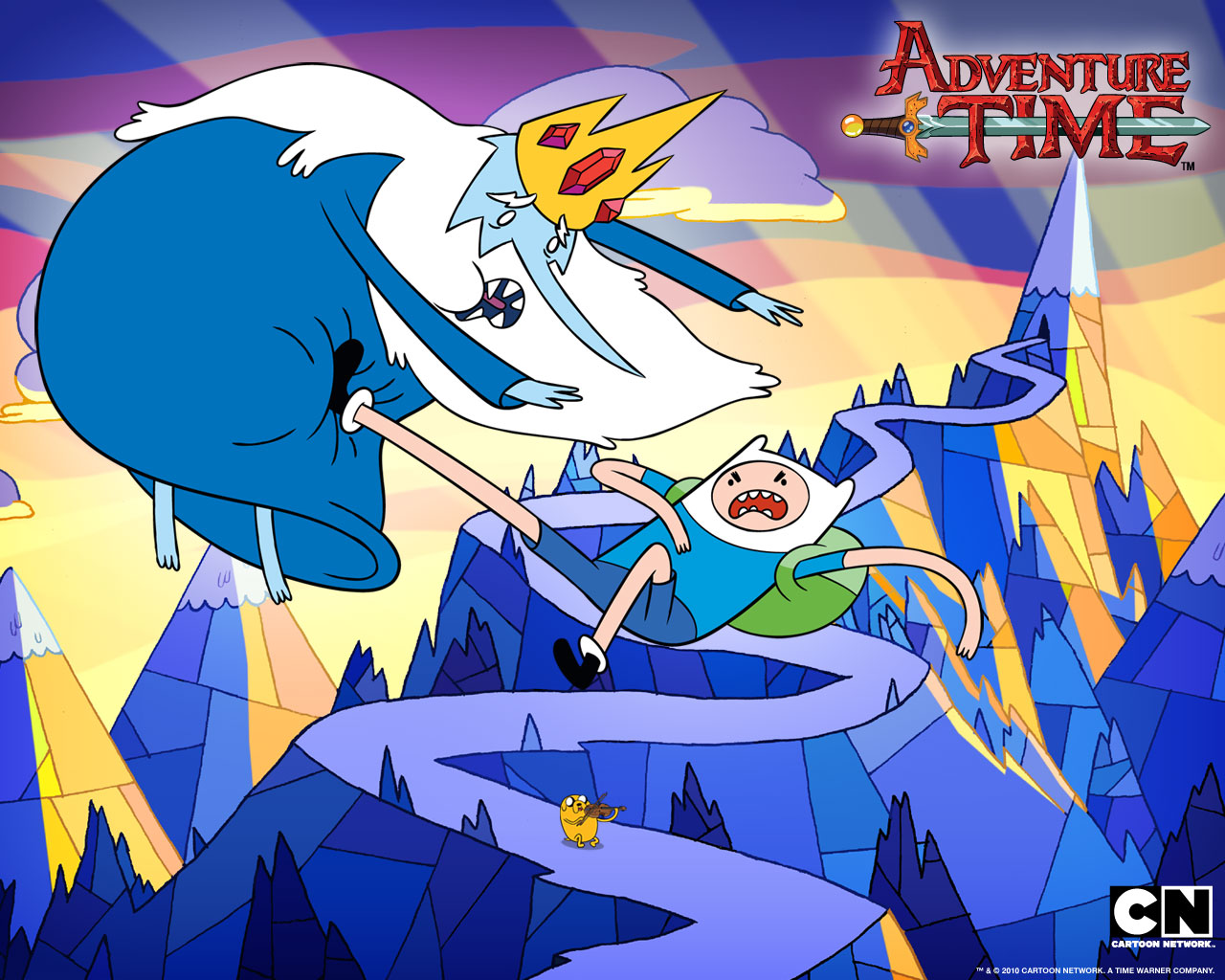 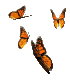 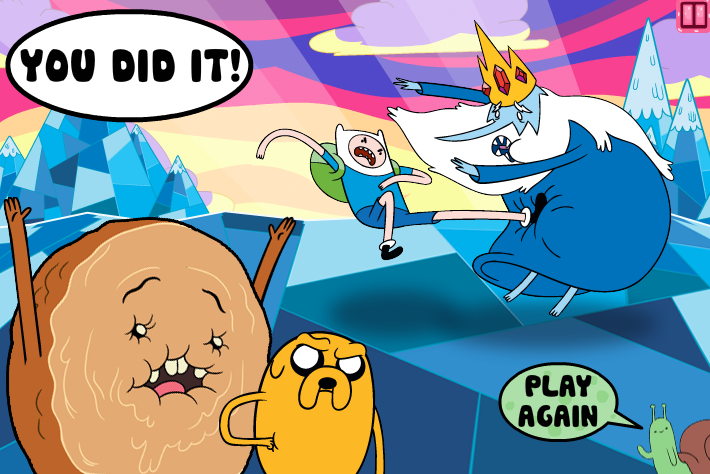 7. وظائف الهيكل العظمي هي:
2. حماية الأعضاء الداخلية للجسم.
3. حركة.
1. يعطي شكل للجسم
4. جميع الإجابات صحيحة.
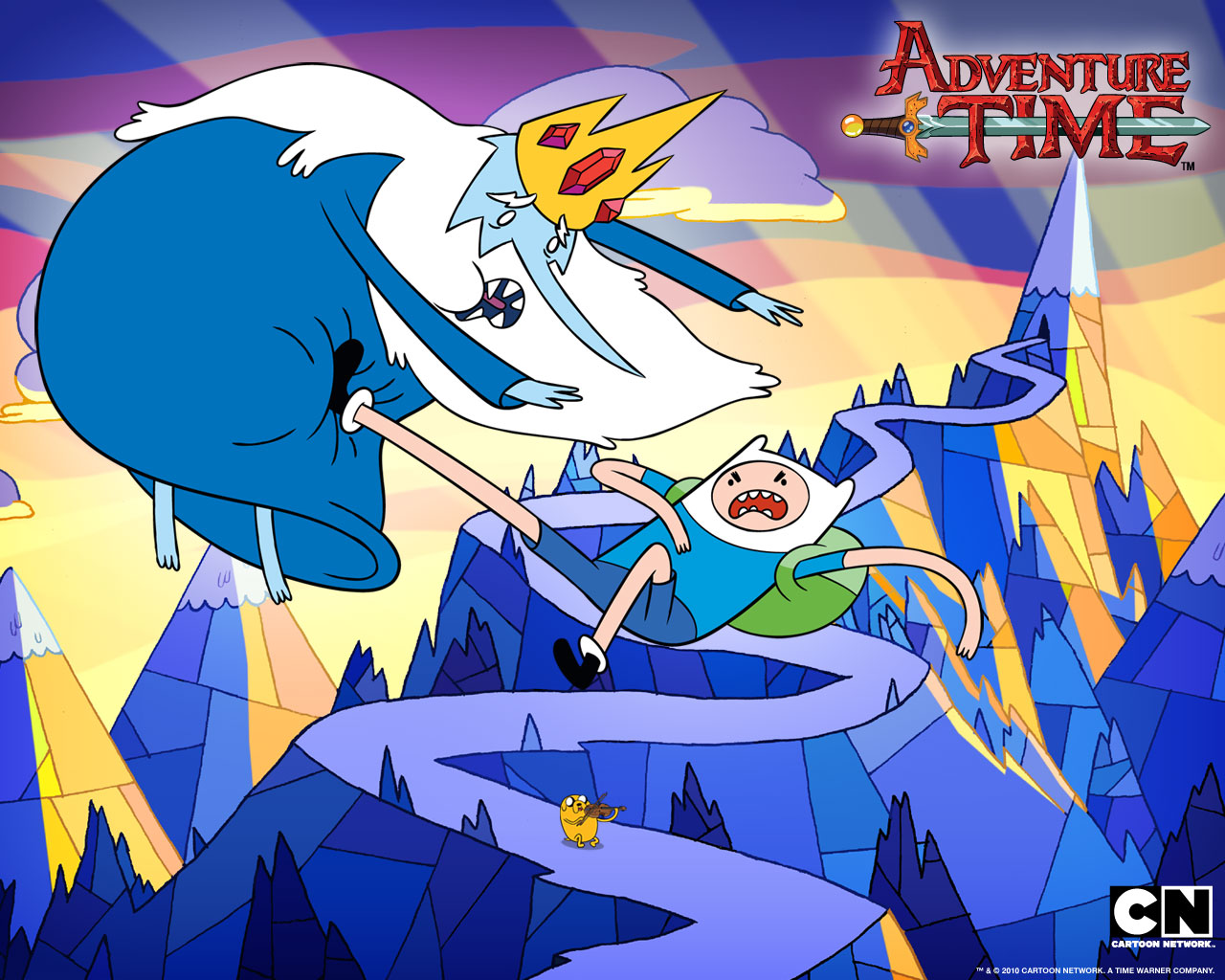 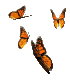 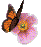 أمامك 3 أسئلة لإنقاذ هيكل
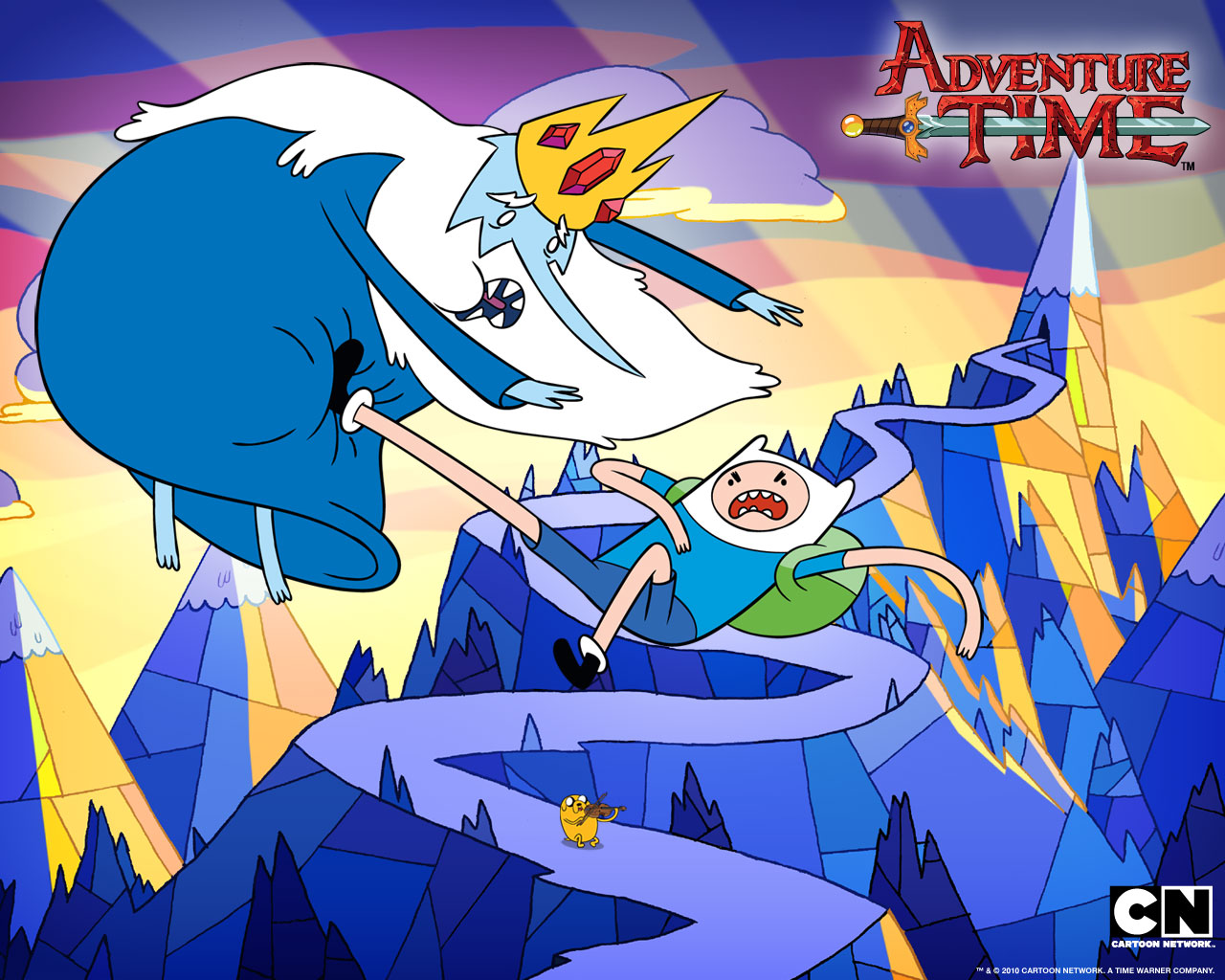 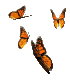 .
 8. العمود الفقري يحتوي على:
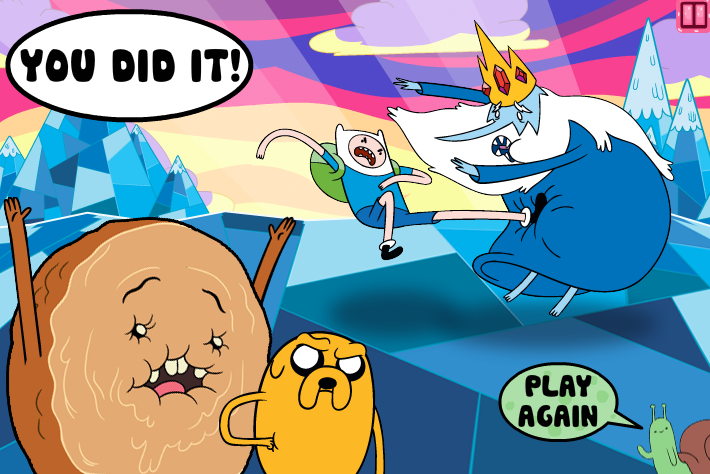 1. 41 فقرة.
4. 44 فقرة.
2. 40 فقرة.
3. 45 فقرة.
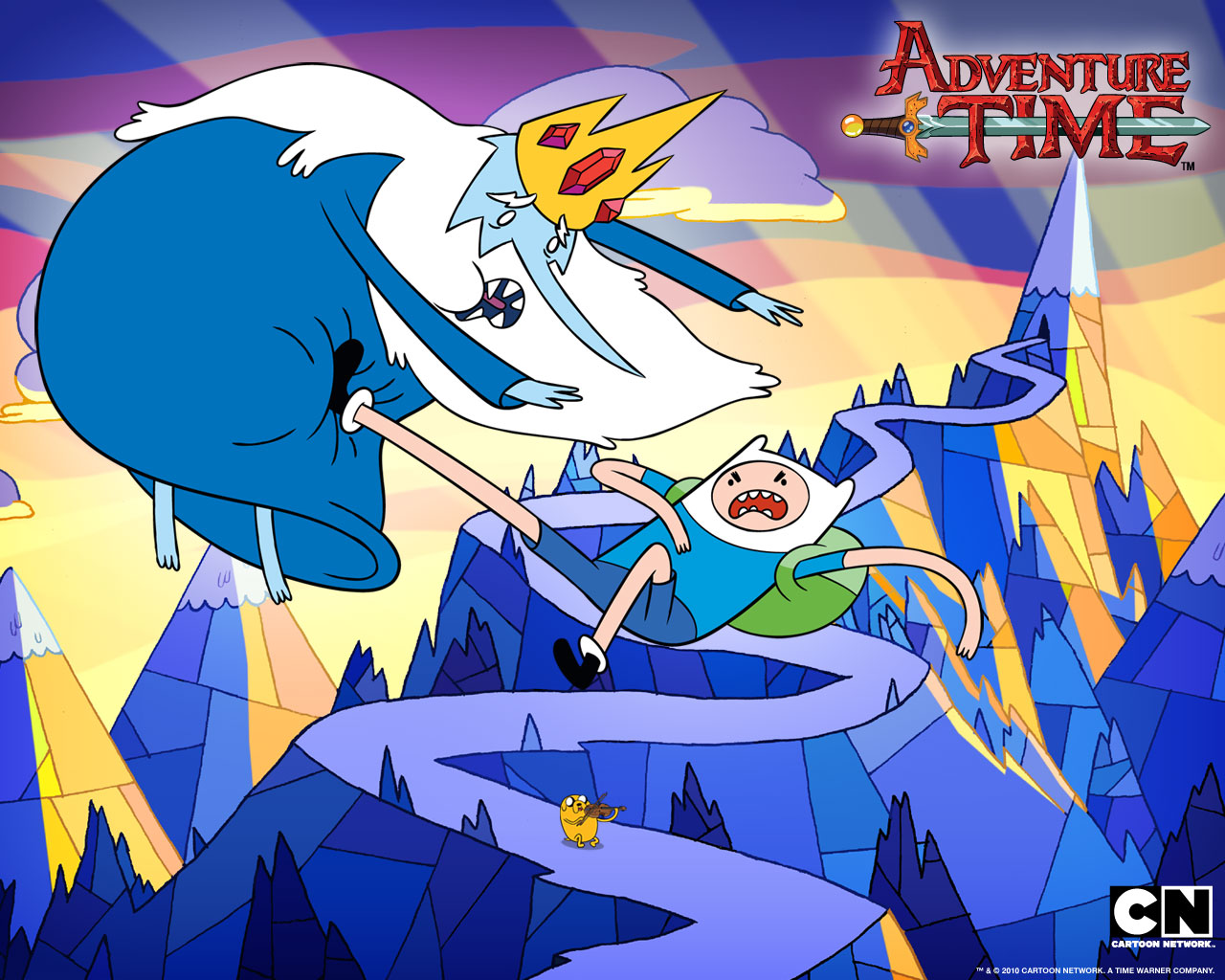 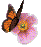 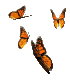 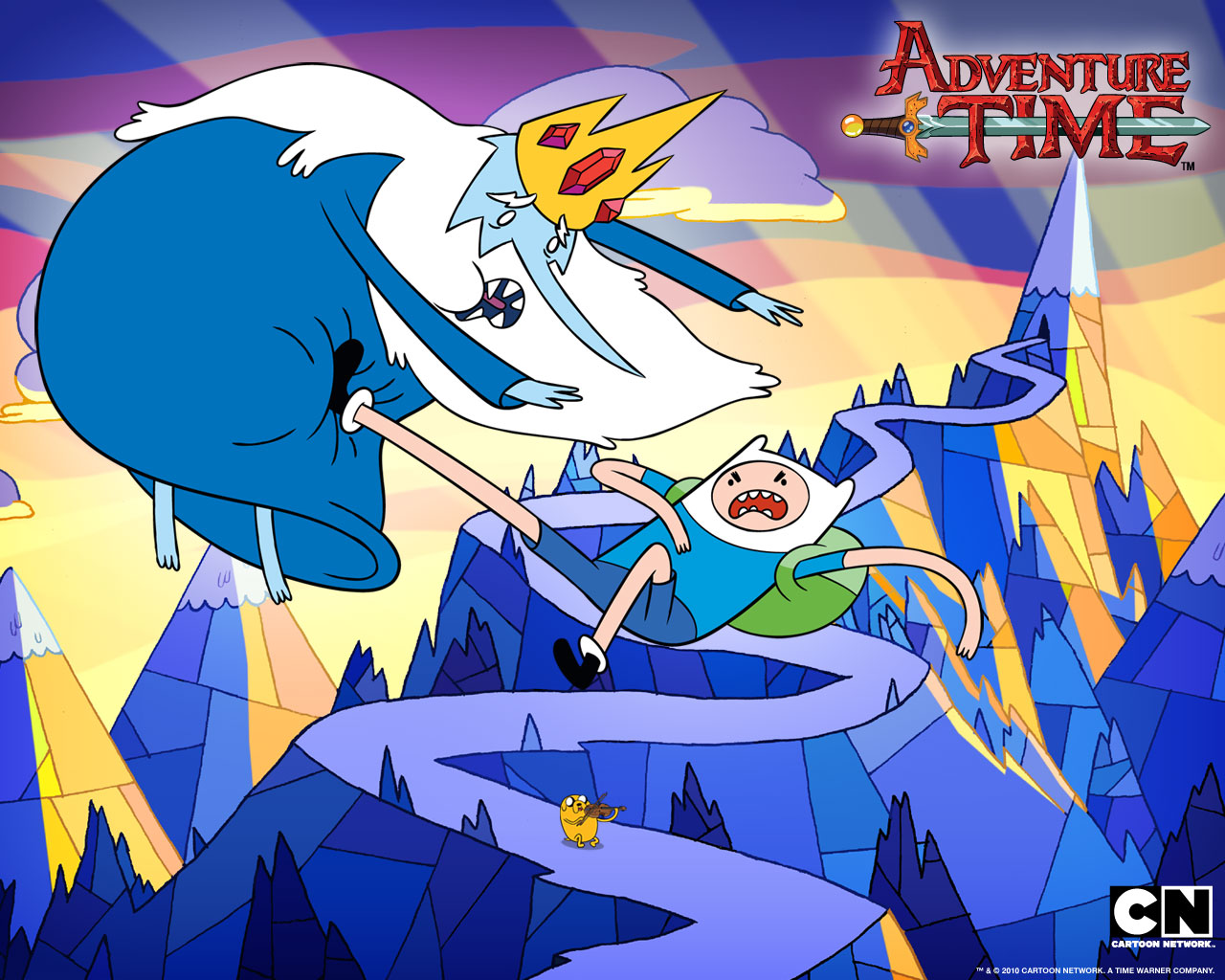 أمامك 2 أسئلة لإنقاذ هيكل
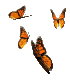 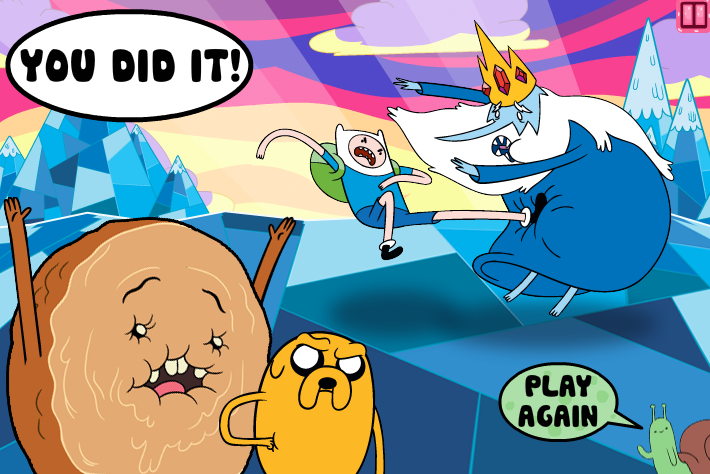 9. عدد الأضلاع في القفص الصدري هو:
1. 20 ضلع.
2. 22 ضلع.
3. 24 ضلع.
4. 26 ضلع.
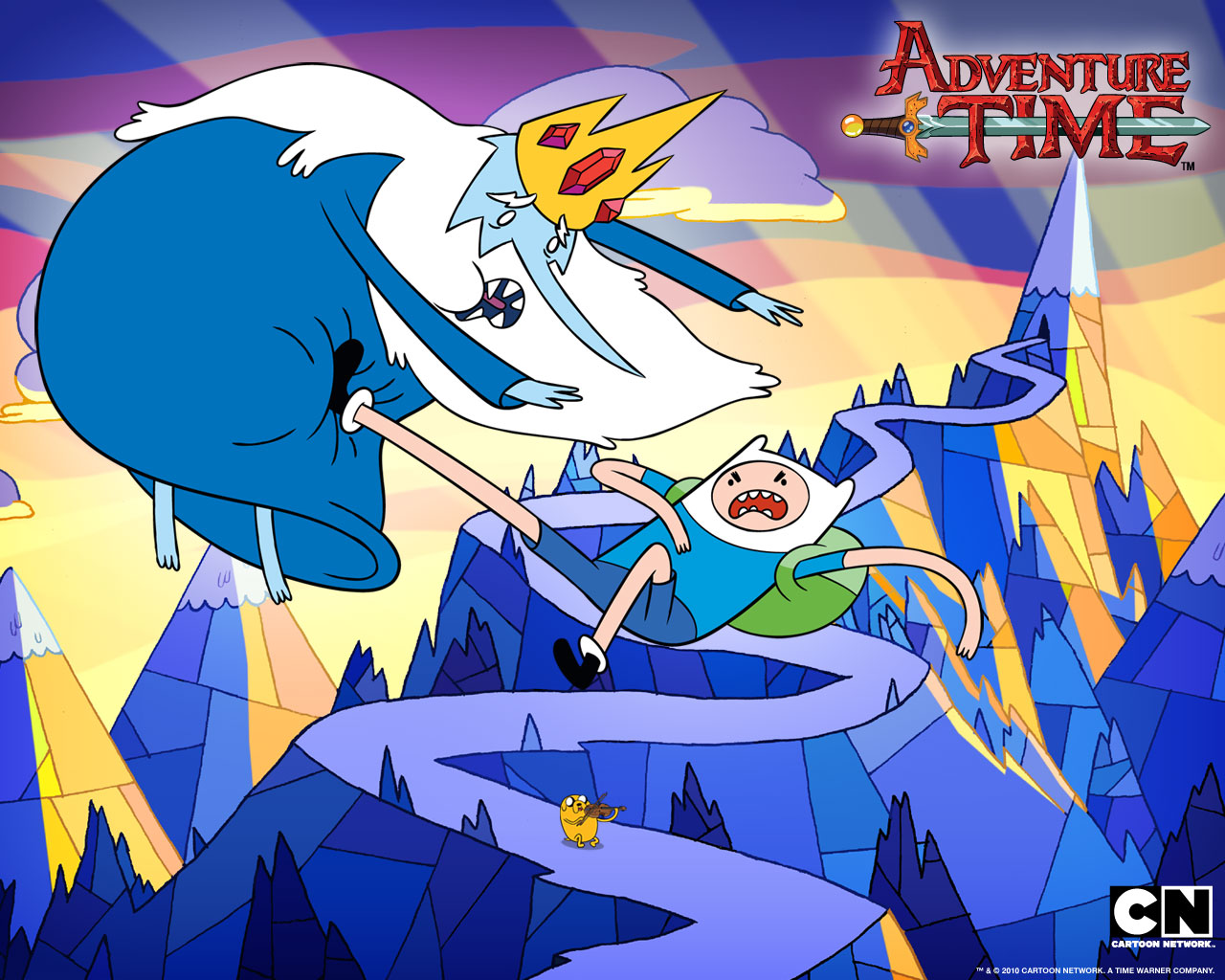 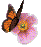 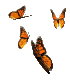 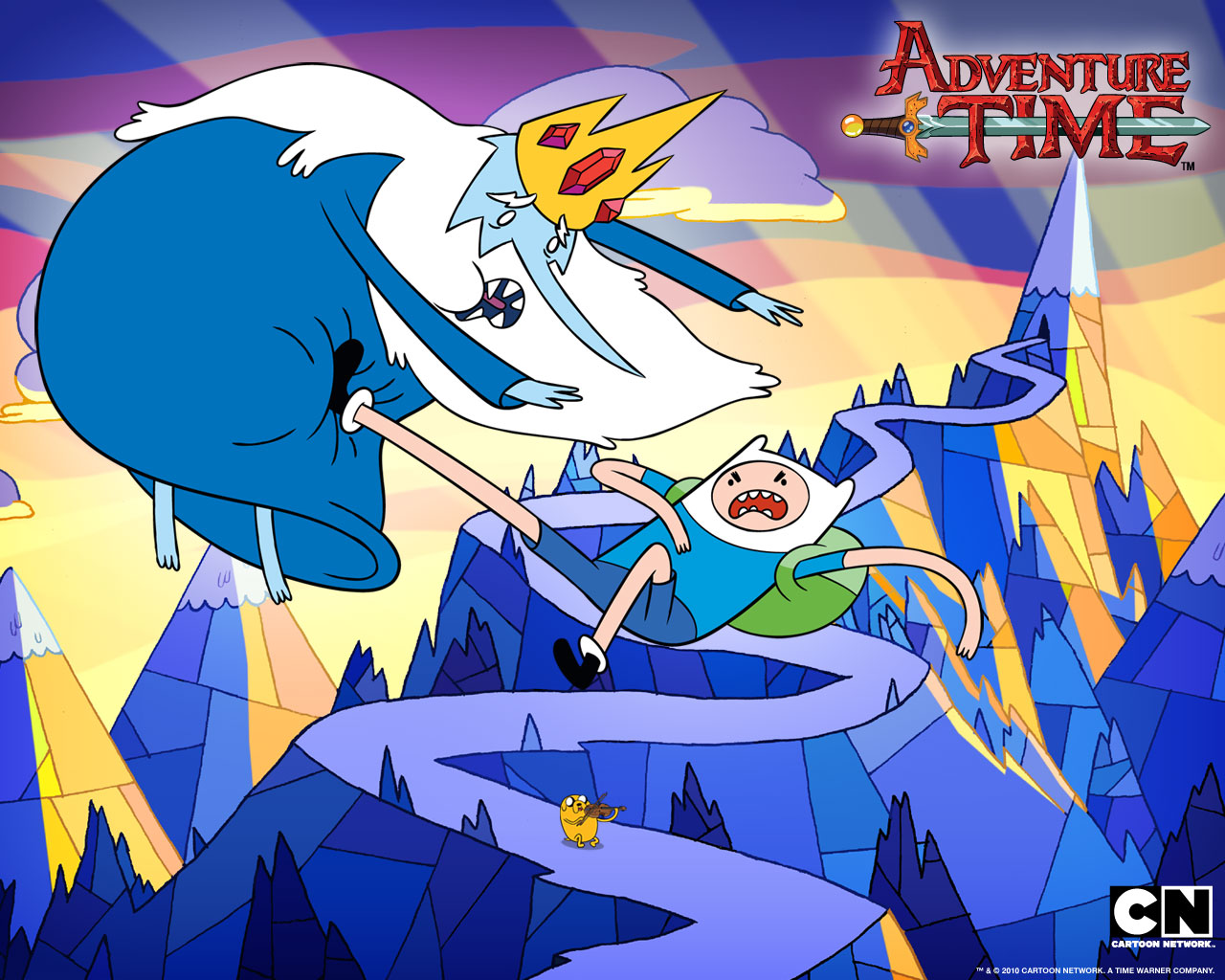 تقدمك ممتاز بقي أمام سؤال اخير لإنقاذ هيكل
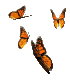 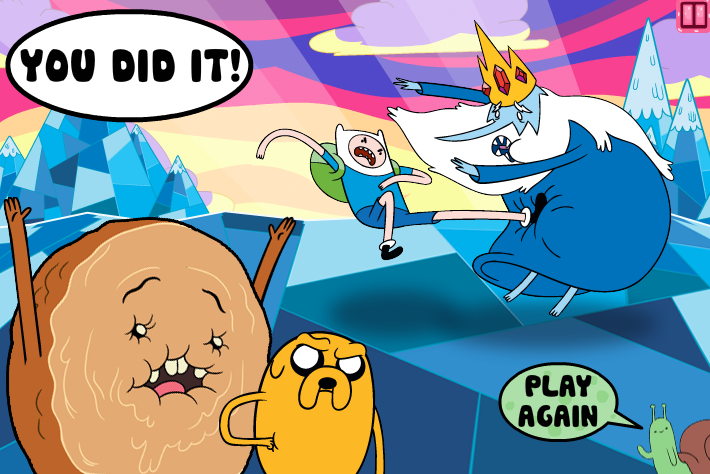 10. لكي تتم الحركة يلزم عمل مشترك بين الهيكل العظمي وبين الـ
2. ولا إجابة صحيحة.
1.العظام.
3. الأوعية الدموية.
4.العضلات.
احسنت لقد انقذت هيكل
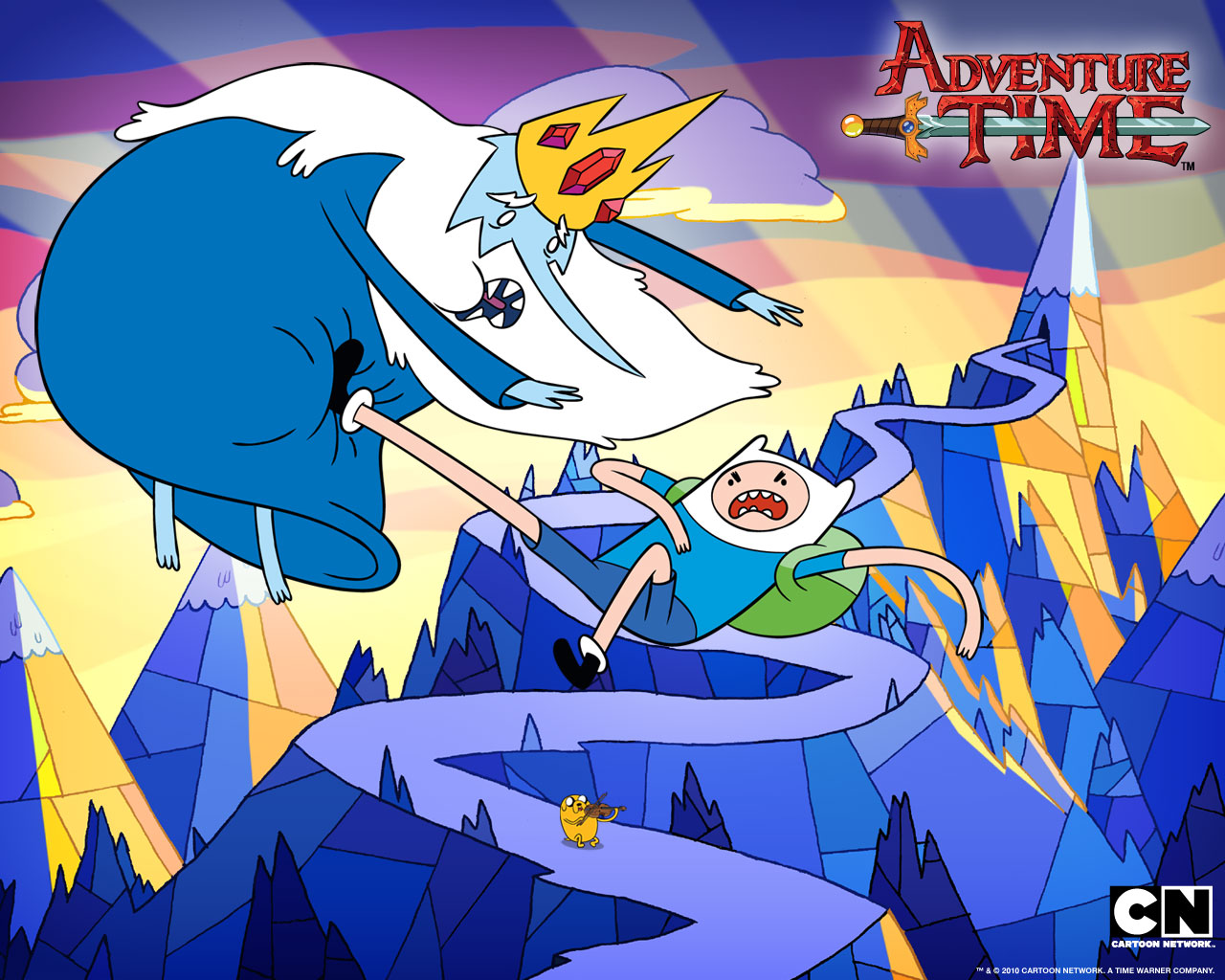 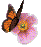 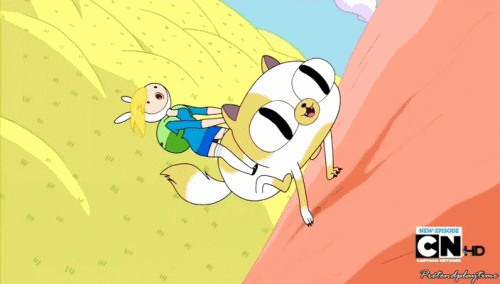 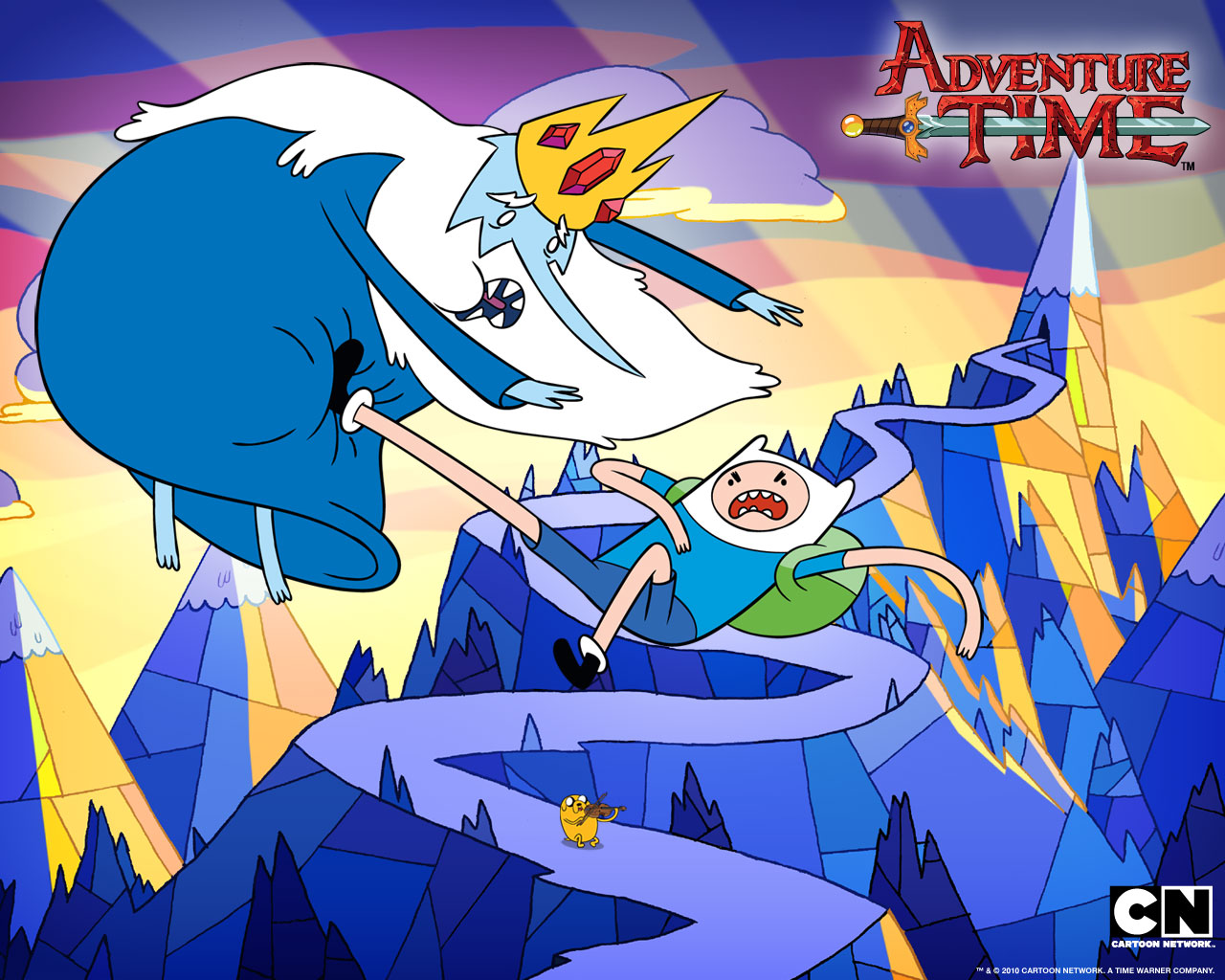 1
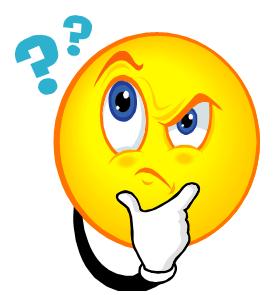 2
3
8
4
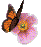 9
!!!
5
10
6
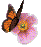 حاول ثانية
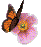 7
[Speaker Notes: الوظيفة البيتية]
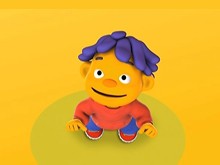